Николай Петрович Вагнер1829-1907
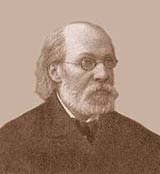 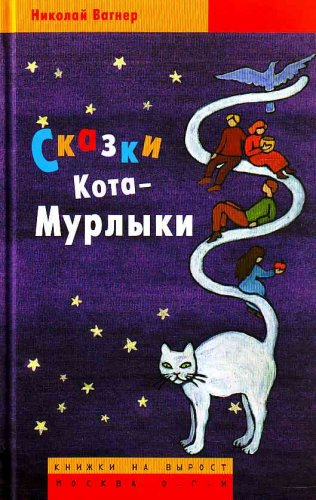 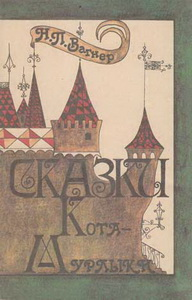 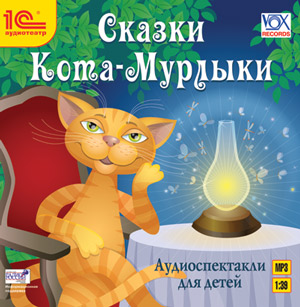